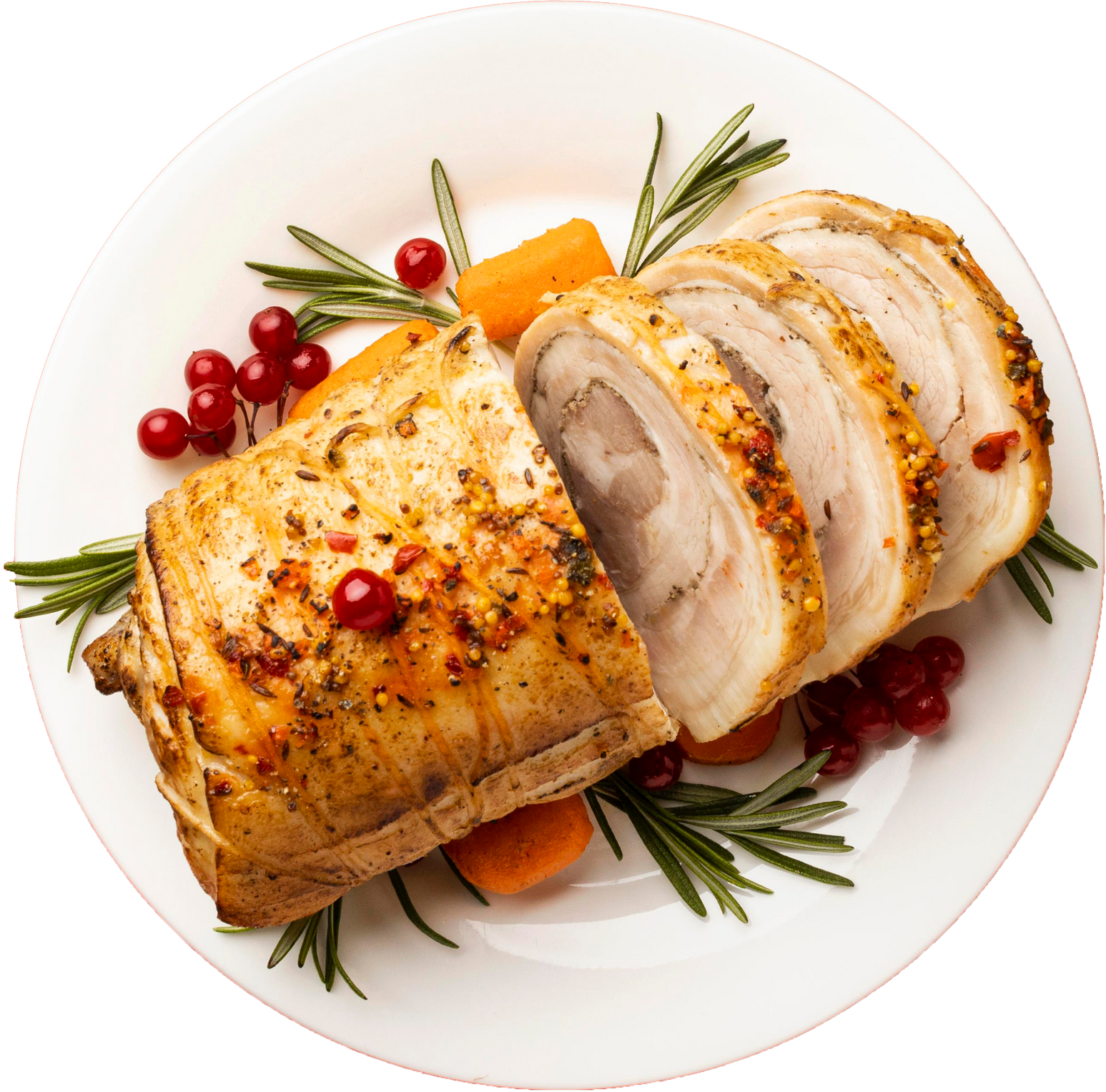 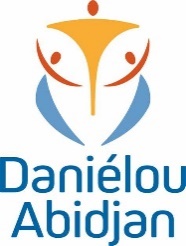 MENU QUOTIDIEN 
GSMD
DEJEUNER
SEMAINE  du 13 au 17   MAI 2024
LUNDI
MARDI
MERCREDI 3
JEUDI
VENDREDI
Plats

POULET AUX,OIGNONS CONFITS


Garnitures

RIZ AUX LEGUMES

Desserts

CAKE A LA VANILLE
Plats

POISSON FRIT, SAUCE TOMATE


Garnitures

ATTIEKE

Desserts

BANANE DOUCE
Plats

POULET SAUCE LEGUMES



Garnitures

COUSCOUS


Desserts

ANANAS
Plats

BOULETTE DE VIANDE


Garnitures

POMME DE TERRE SAUTEE

Desserts

MANGUE